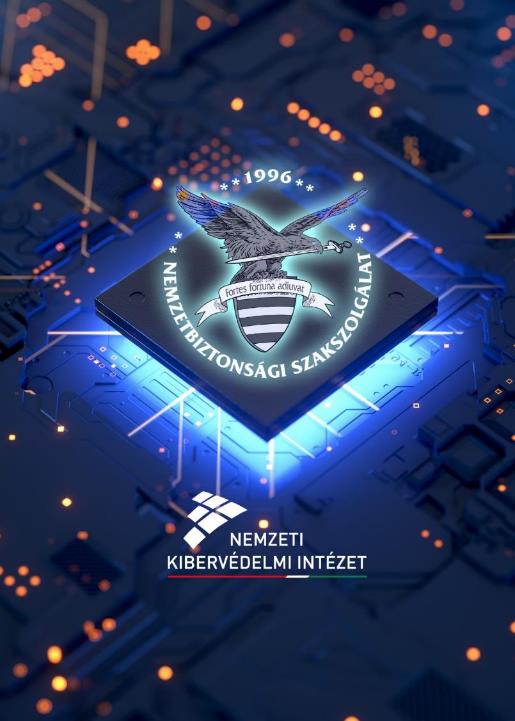 NIS2 és új Ibtv.
Marsi Tamás
NBSZ NKI
tamas.marsi@nki.gov.hu
2023. március 20. Hétpecsét Fórum
NKI
[Speaker Notes: A legkésőbb 2024. Október 18-ig tartó jelen.
MO kibervédelmi felügyeleti rendszere elsősorban NBSZ NKI feladata]
A JELEN
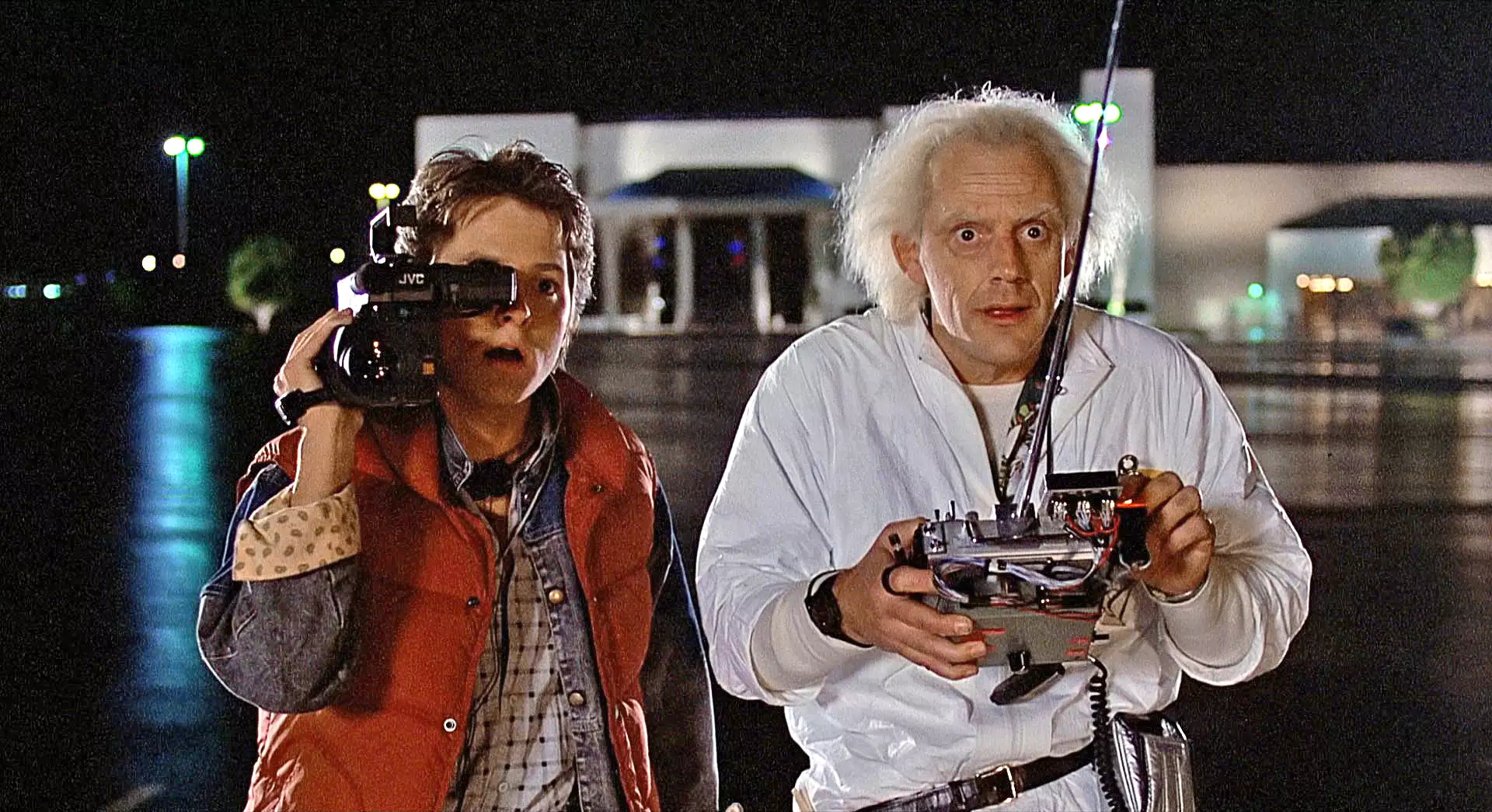 [Speaker Notes: A legkésőbb 2024. Október 18-ig tartó jelen.
MO kibervédelmi felügyeleti rendszere elsősorban NBSZ NKI feladata]
2001. évi CVIII
az elektronikus kereskedelmi szolgáltatások, valamint az információs társadalommal összefüggő szolgáltatások egyes kérdéseiről
Kiket érint most a szabályozás?
Online piactér
Online kereső szolgáltató
Felhő-szolgáltató
2000 +
169/2010. (V. 11.) Korm. Rendelet -

a polgári légiközlekedés védelmének szabályairól és a Légiközlekedés Védelmi Bizottság jogköréről, feladatairól és működésének rendjéről
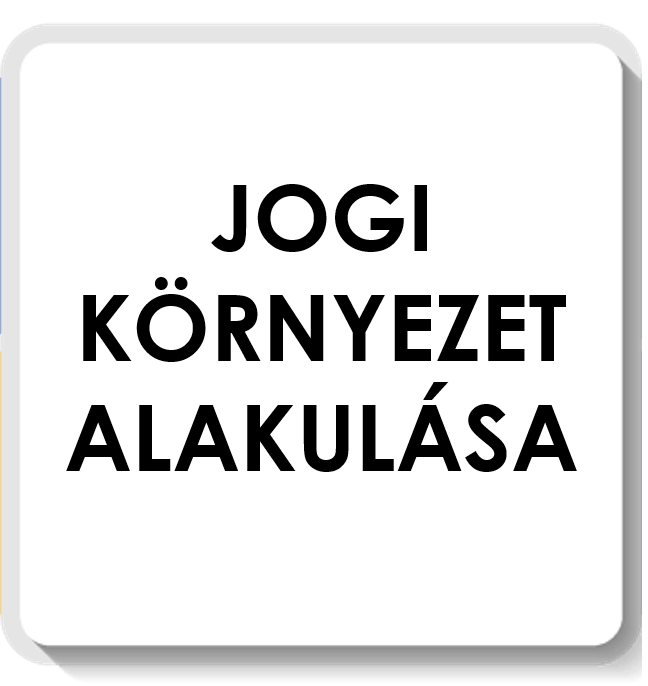 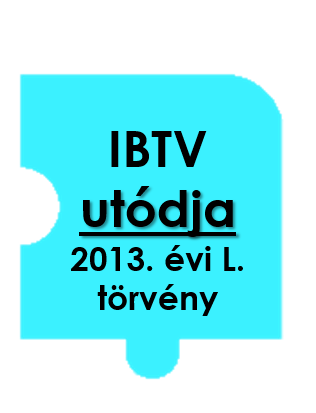 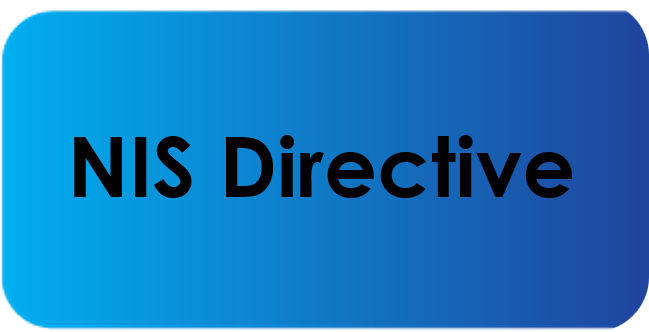 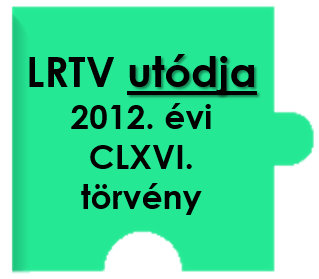 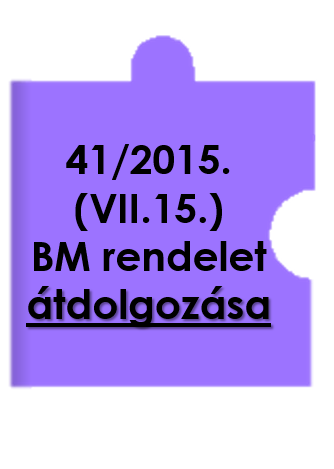 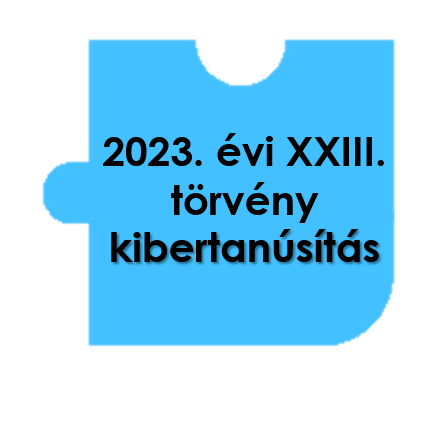 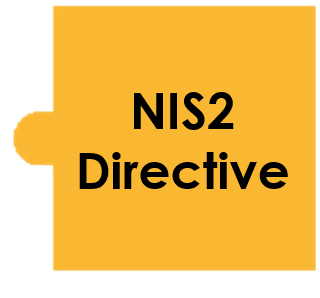 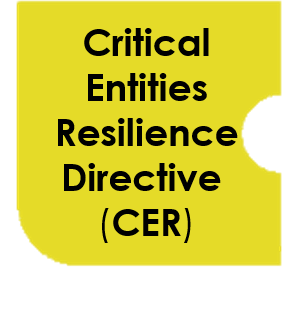 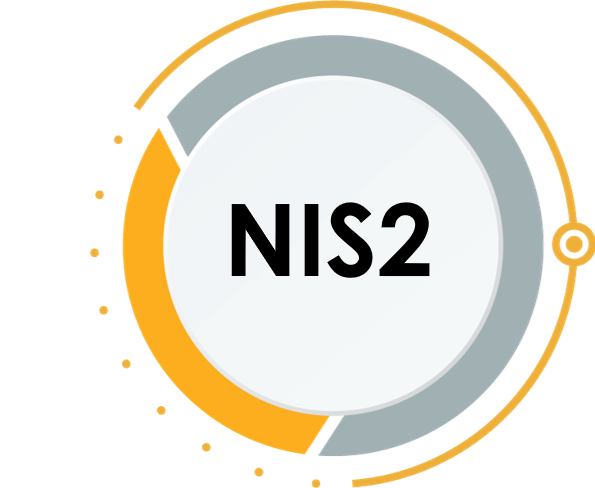 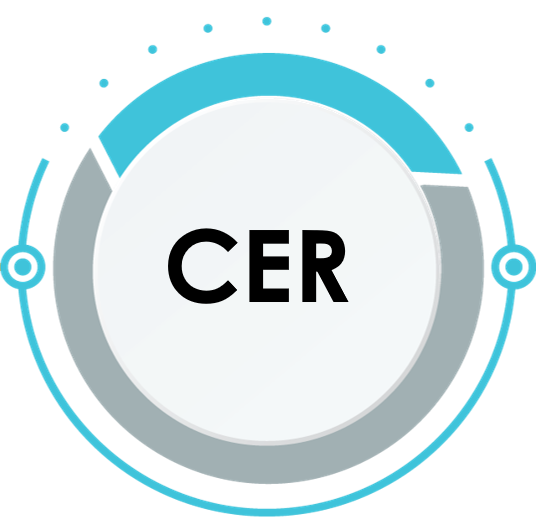 A jövő..
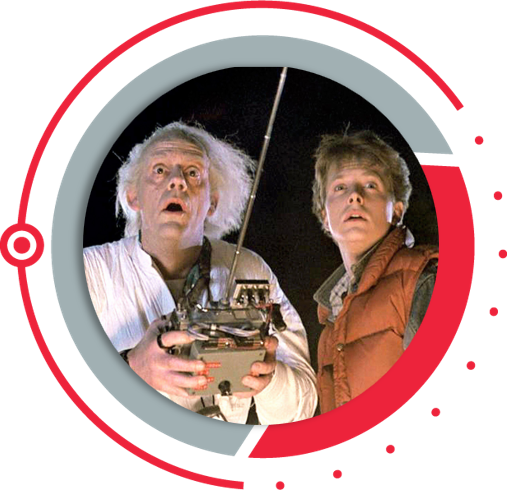 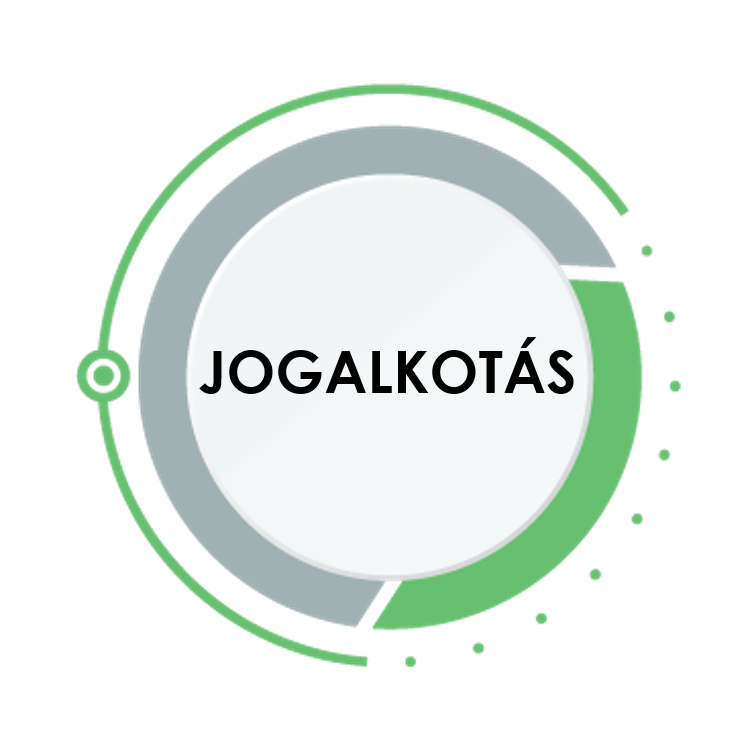 [Speaker Notes: 2024. Október 18. után
2022. Év végén lépett hatályba a két EU-s irányelv, mely újra fogja szabni a hazai viszonyokat is]
NIS 2 hatálya
Jóval több ágazatra terjed ki
NIS 1 tagállami önazonosítás NIS2: méretkorlát
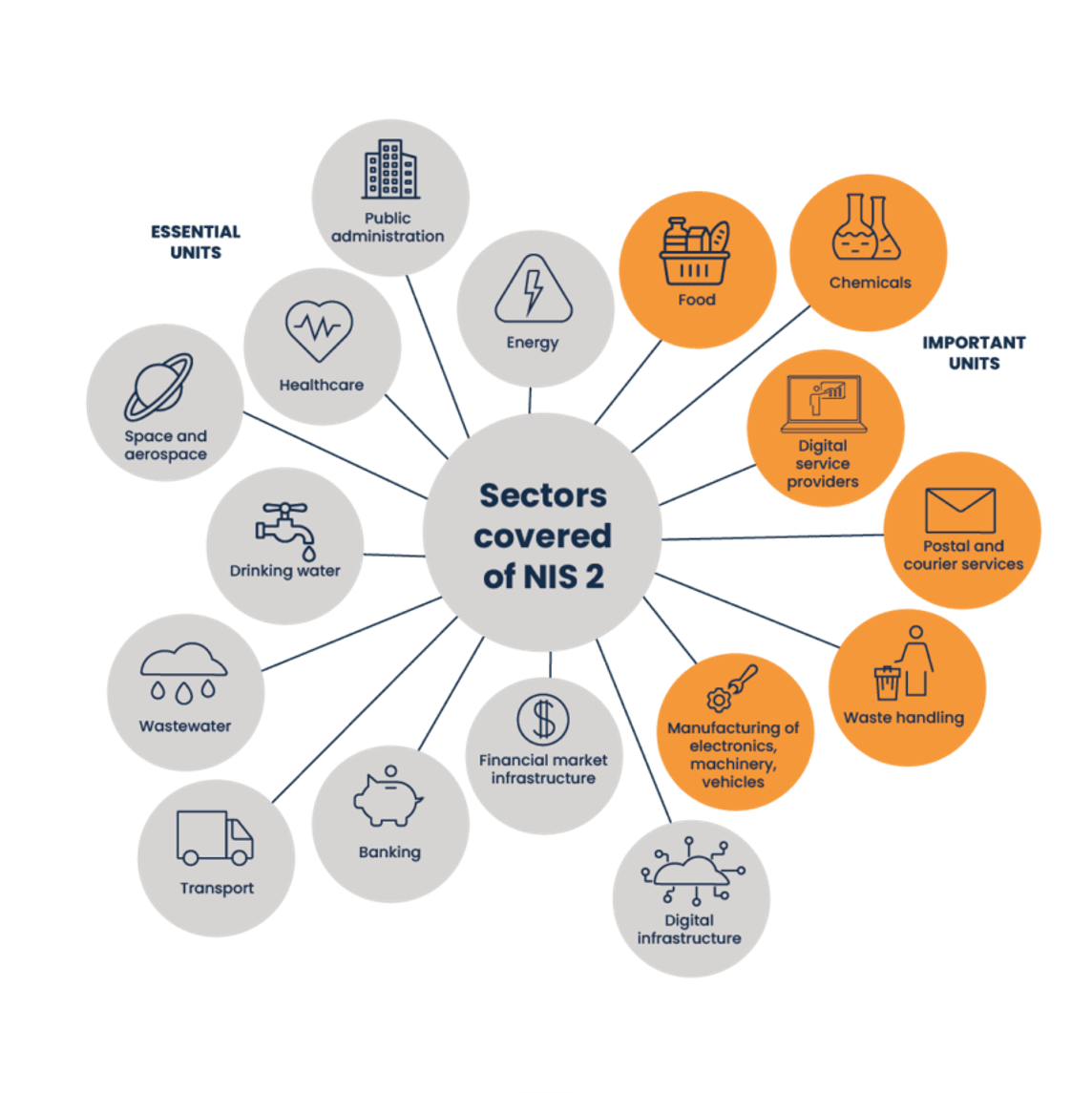 Ágazatok:
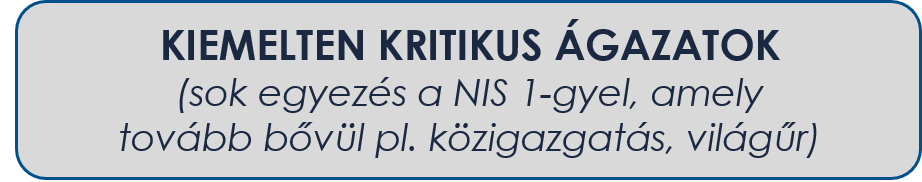 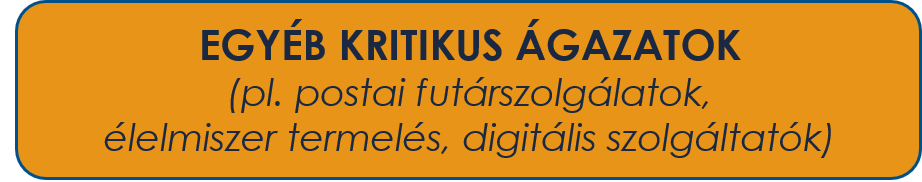 [Speaker Notes: Középvállalkozás 	összes foglalkoztatott: <250	éves nettó árbevétel <50m EUR	 vagy mérlegfőösszeg<43 m EUR
Kisvállalkozás  		<50		10M EUR			10M EUR]
A jövő
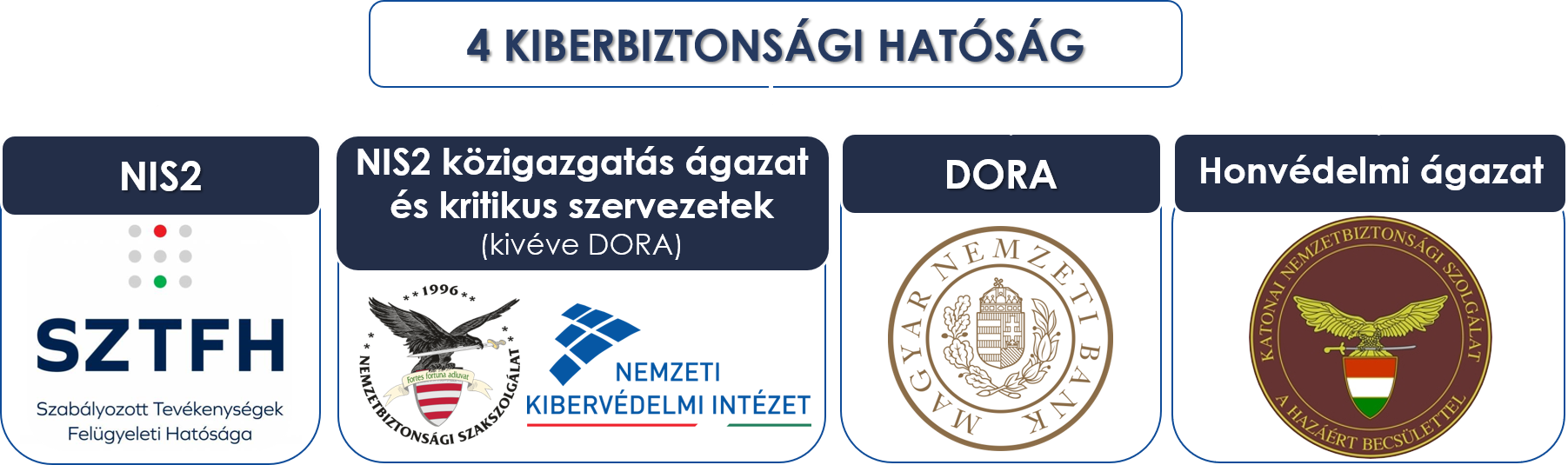 felügyelet (hatóság)
incidenskezelés (CSIRT)
sérülékenységvizsgálat
A törvény hatálya megbontásra kerül:
Ki kihez tartozik?
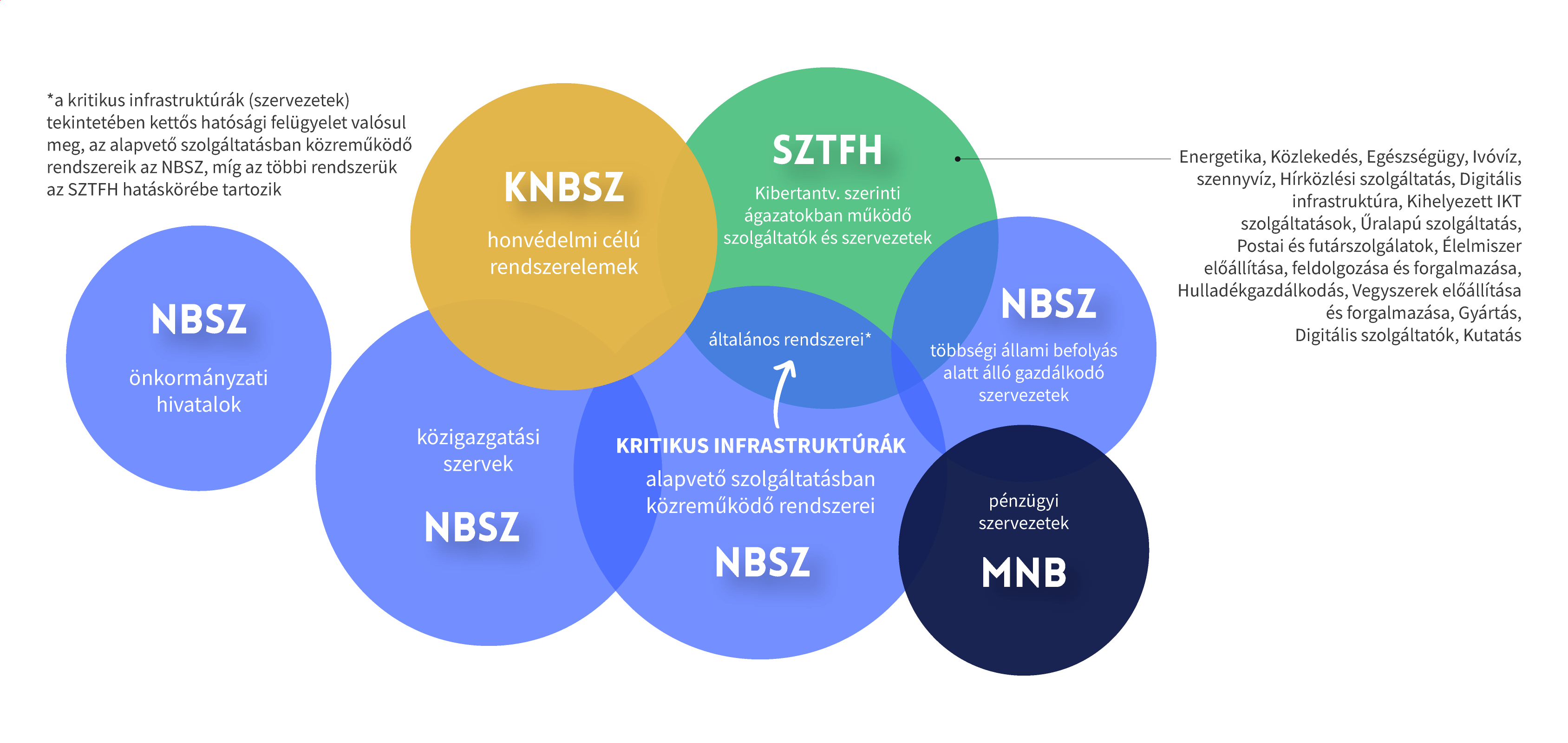 NKI Hatósági hatály
Jelentősebb változások
alapvető és fontos szervezetek megkülönböztetése (kisebb önkormányzati hivatalok a fontos szervezetek közé)
központi szolgáltatók és a központi rendszerek szolgáltatói nevesítetten a hatály alá kerülnek
többségi állami befolyás alatt álló gazdasági társaságok bevonása
a hatósági azonosítás lehetősége alapvető és fontos szervezetként
SZTFH Hatóság
Érintett szervezetek
NIS2 szektorok, kivéve a pénzügyi szektor
Több, mint 50 fő vagy 10 M €
Közép- és nagyvállalatok
Kiemelten kockázatos ágazatok 528
Kockázatos ágazatok 867
Összesen 2546 vállalt érintett
SZTFH Hatóság
Auditorok
Hatósági felügyelet – díj:
előző évi árbevétel max 0,015 %-a, de max. 10M Ft.
Nyilvántartás
Hatósági ellenőrzés
Rendkívüli ellenőrzés elrendelése
Figyelmeztetés
Eltiltás (egyéb hatóságokkal együttműködve)
Bírság
Max. 10 000 000 EUR, de legfeljebb éves árbevétel 2%-a
Érintett szervezet felkérésére
Kiberbiztonsági audit
Biztonsági osztályba sorolás
Védelmi intézkedések
Sérülékenység- és behatolásvizsgálat
Kriptográfiai megfelelőség
Forráskód-vizsgálat
Kétévente kötelező

Eredmény
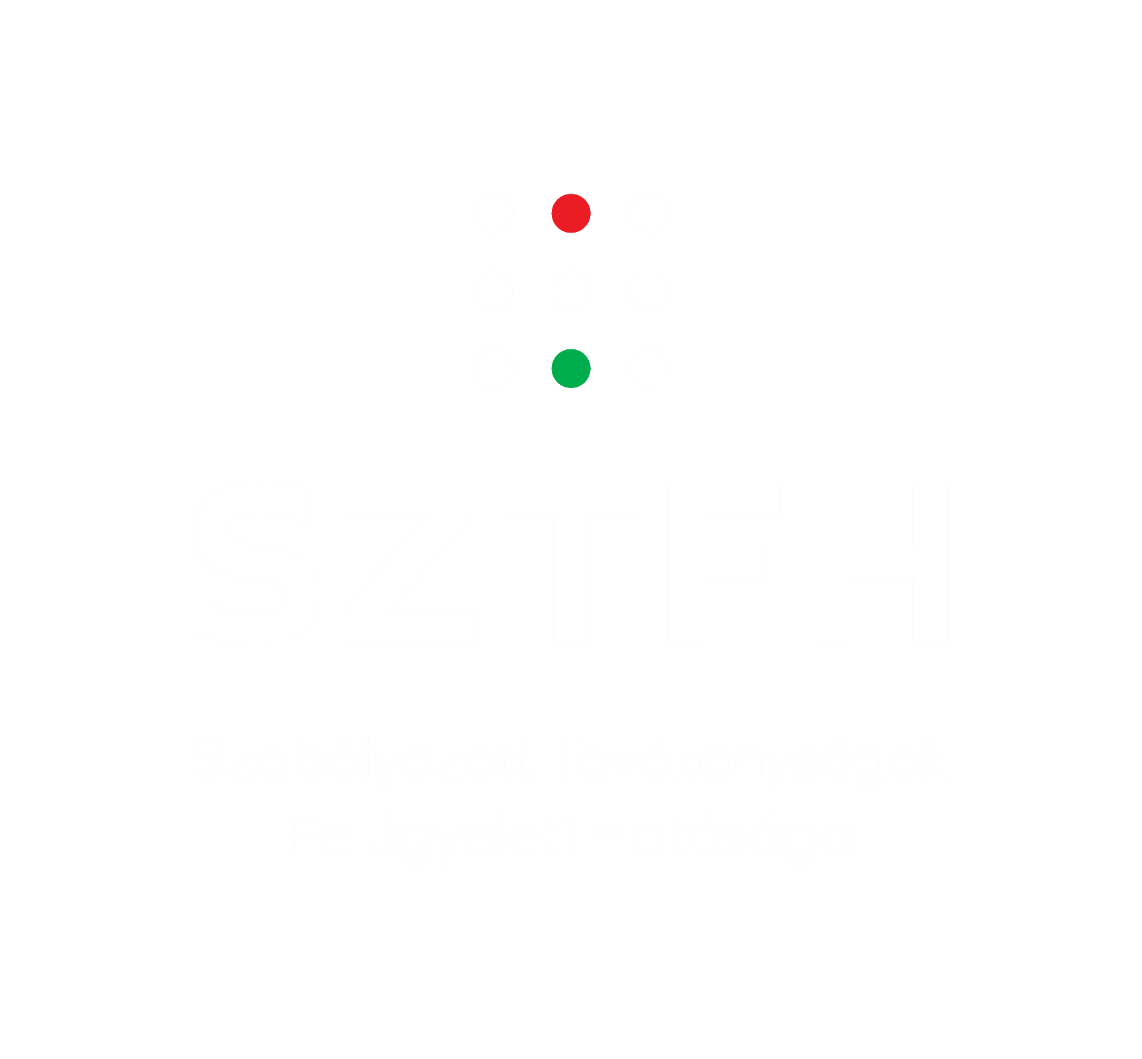 SZTFH
SZTFH Határidők
SZTFH folyamat
NKI Hatósági hatály
Jelentősebb változások
alapvető és fontos szervezetek megkülönböztetése (kisebb önkormányzati hivatalok a fontos szervezetek közé)
központi szolgáltatók és a központi rendszerek szolgáltatói nevesítetten a hatály alá kerülnek
többségi állami befolyás alatt álló gazdasági társaságok bevonása
a hatósági azonosítás lehetősége alapvető és fontos szervezetként
Eseménykezelés
Jelentősebb változások
hatósági ügyfelek
KibertanTv. alá tartozók
DORA rendelet alá tartozók
önkéntes bejelentők
ágazati eseménykezelő központok
Sérülékenységvizsgálat
Jelentősebb változások
sérülékenységvizsgálat / ASR különböző ügyfélkör
hatósági ügyfelek 
állami vagy uniós forrásból fejlesztett rendszerek
sérülékenységvizsgálatot végző gazdálkodó szervezetek nyilvántartása
AH
NBSZ NKI
Új, megváltozott fogalmak
ipari rendszer, központi rendszer, központi rendszer szolgáltatója, központi szolgáltató, végfelhasználó, szervezet rendelkezésében lévő EIR, kiberfenyegetés, kibertámadás, majdnem bekövetkezett (near miss) incidens, incidens, jelentős incidens, nagyszabású kiberbiztonsági incidens, incidenskezelés stb.
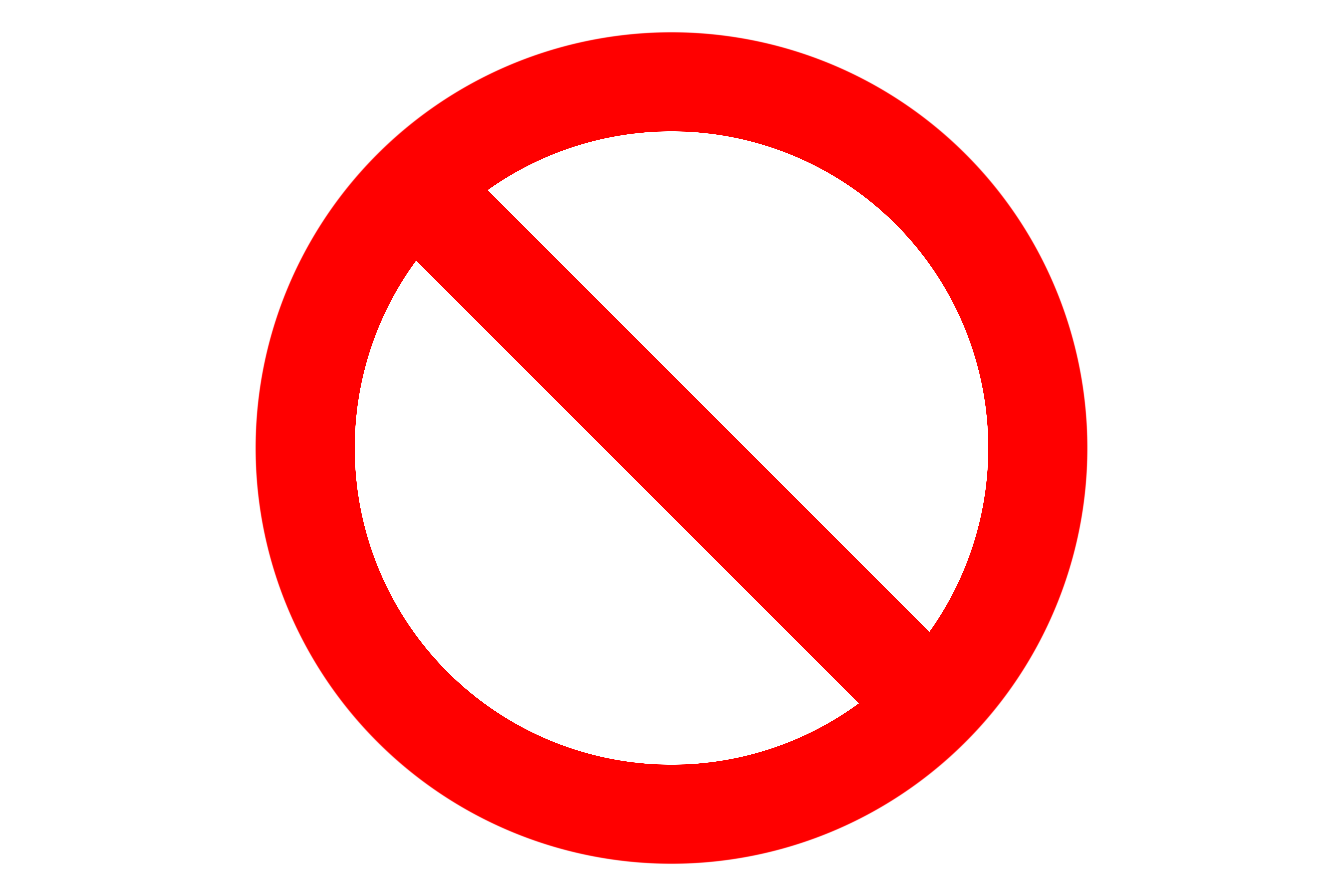 Biztonsági osztály és-szint
Biztonsági szintbe sorolás kivezetése
Biztonsági osztályba sorolás
biztonsági osztályoknál 3 fokozatú skála: alap, jelentős, magas
összhang a kiberbiztonsági tanúsítási rendszerrel és a követelményrendszer alapját képező NIST 800-53-mal
Új elemek
fejlesztések szigorúbb felügyelete (belső és/vagy hatósági engedélyezés)
kiberválságkezelés (EU-CyCLONe) 
kötelező gyakorlatok
követelményrendszer megújítása
Jögkövetkezmények
A hatóság az eljárás során…
figyelmeztet a követelmények és szabályok megsértésére, és felszólít a teljesítésre
kötelezheti a szervezetet a jogsértő magatartás megszüntetésére, a hatósági döntésben foglaltak végrehajtására
felügyelő szervhez/tulajdonosi joggyakorlóhoz fordulhat közreműködését kérve
információbiztonsági felügyelőt rendelhet ki
bírságot szabhat ki 
tájékoztatásra, nyilvánosságra-hozatalra kötelezhet
kezdeményezheti tanúsítás/engedély ideiglenes felfüggesztését, vezető ideiglenes eltiltását
Egyedüli kapcsolattartó pont (SPOC)
Változatlan: 
A hatóság ellátja az Irányelv szerinti egyedüli kapcsolattartó pont feladatait

Változó rendelkezés: 
A nemzeti egyedüli kapcsolattartó pont együttműködési kötelezettsége keretében: 
biztosítja a hazai hatóságok és az érintett EGT tagállamok hatóságai között, és adott esetben a Bizottsággal és az ENISA-val folytatott együttműködést
együttműködik az Irányelvnek való megfelelés vizsgálata érdekében az incidenskezelő központokkal, valamint a Kibertantv. és a Bizottság rendelete szerinti hatósággal (jelenleg DORA, de bővülhet)

 Bejelentési, tájékoztatási feladatok: információáramlás kidolgozása
Nyilvántartások együttműködésének kérdése
Központi rendszerek
központi rendszeregyes állami, önkormányzati feladatok ellátását segítő, központosítottan fejlesztett és működtetett rendszer, amelyet a használó szervezetek jogszabályi előírás alapján vesznek igénybe.(pl. önkormányzati ASP rendszer, vagy a MÁK KIRA rendszere)

központi rendszer szolgáltatója = Ibtv. szerinti központi adatkezelő ? 

felhasználó/igénybe vevő szervezet: központi rendszert igénybe vevő szervezet; 
Viszonyok szabályozása
Követelményrendszer I.
KÖZÖS
Alapja: NIST 800-53 rev.5
+külön felhő és OT követelményrendszer 
3 kategória (alap, jelentős, magas)
kockázatelemzés alapján testreszabható
intézkedések csoportosítása változik (adminisztratív, fizikai, logikai helyett kontroll családok szerint)
intézkedések BSR besorolása megszűnik
kiegészítő védelmi intézkedések megjelenése
TÁRSADALMI EGYEZTETÉS LEZAJLOTT, HATÁLYBALÉPÉS BÁRMIKOR VÁRHATÓ
Követelményrendszer II.
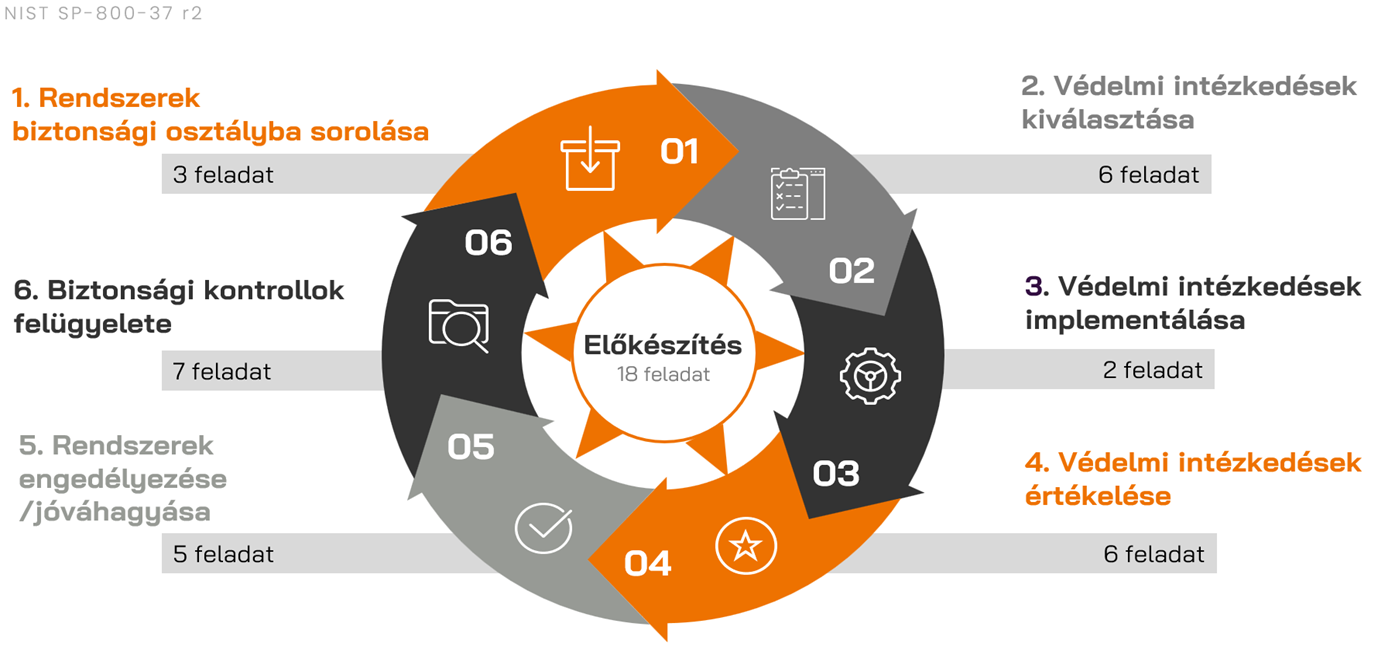 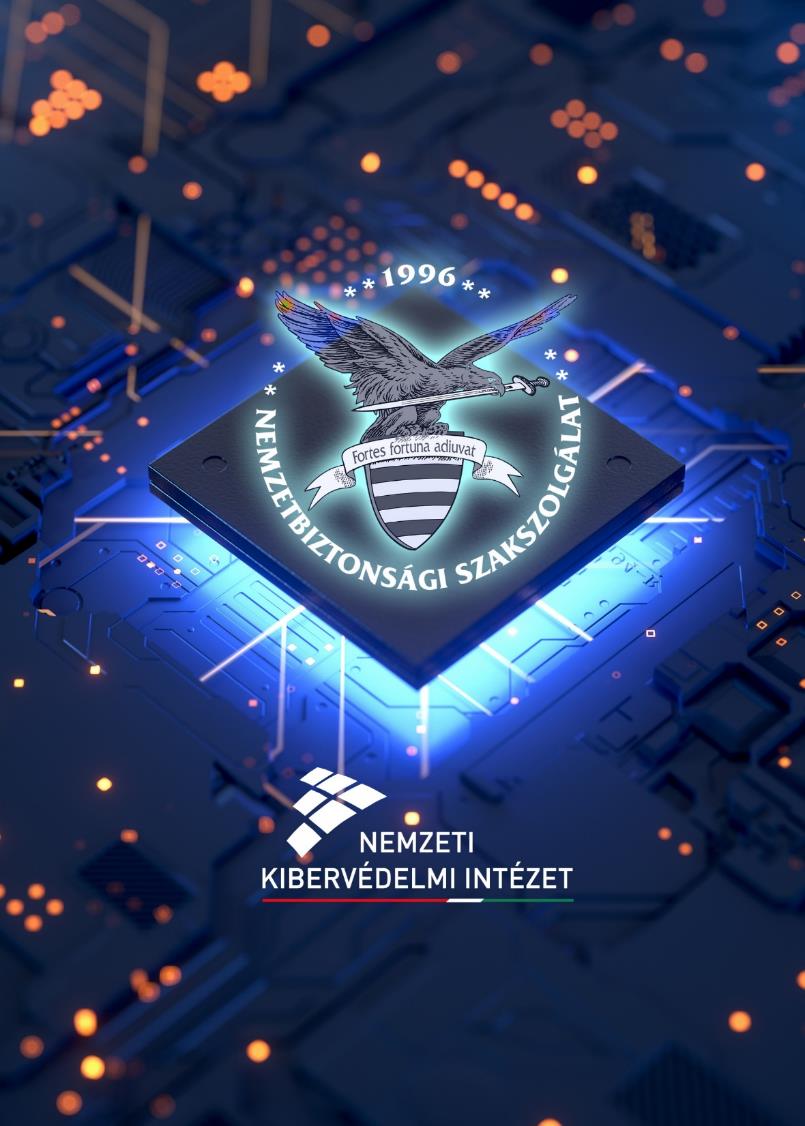 Köszönöm a figyelmet!
tamas.marsi@nki.gov.hu
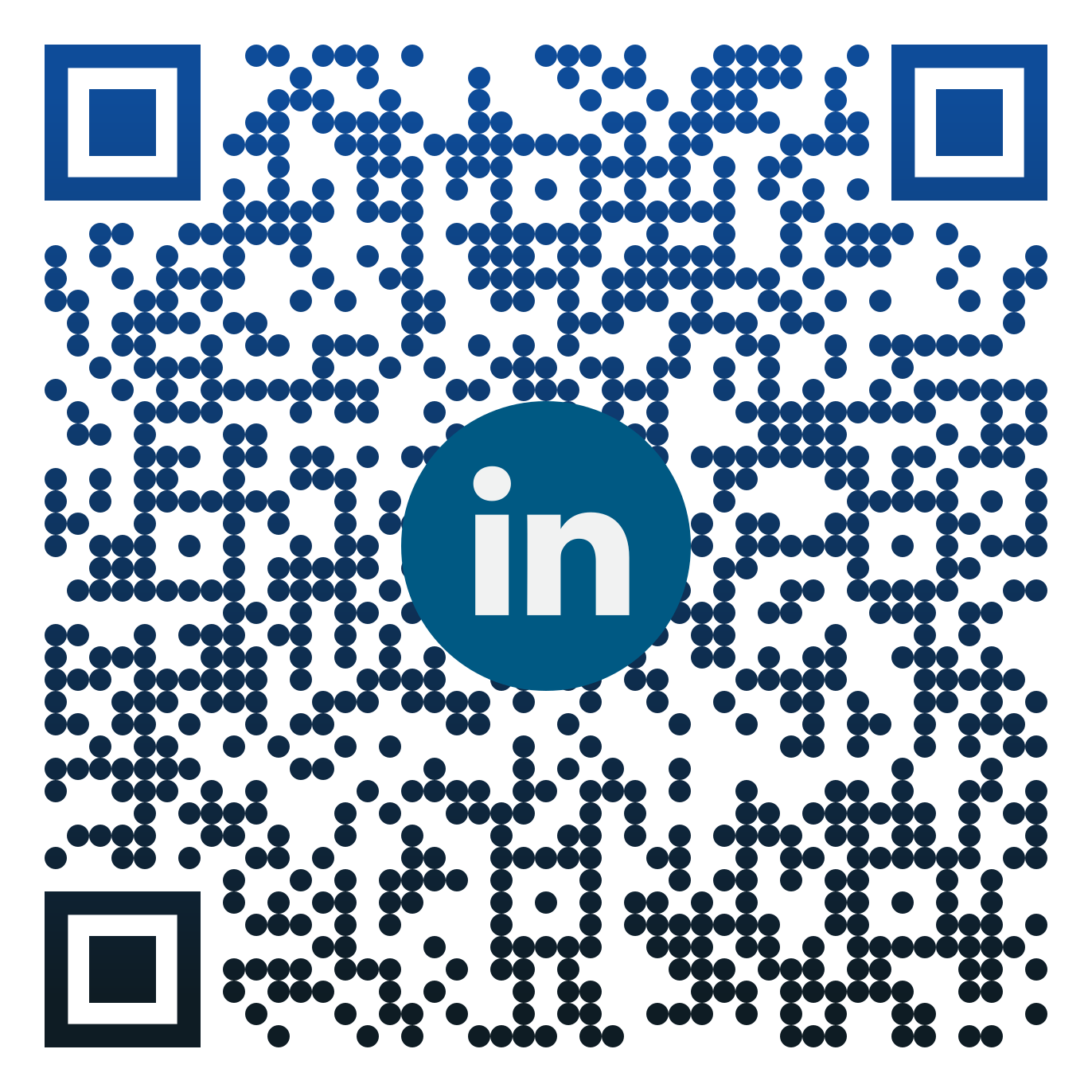 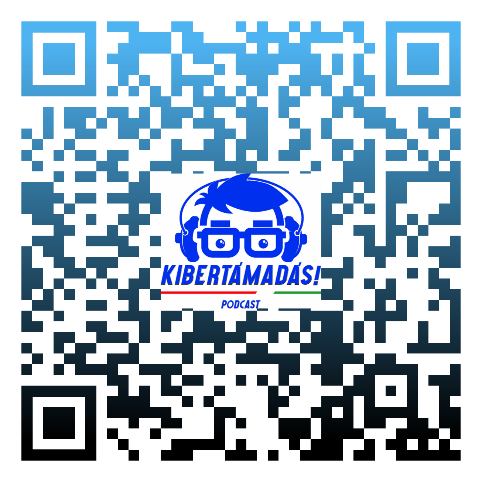 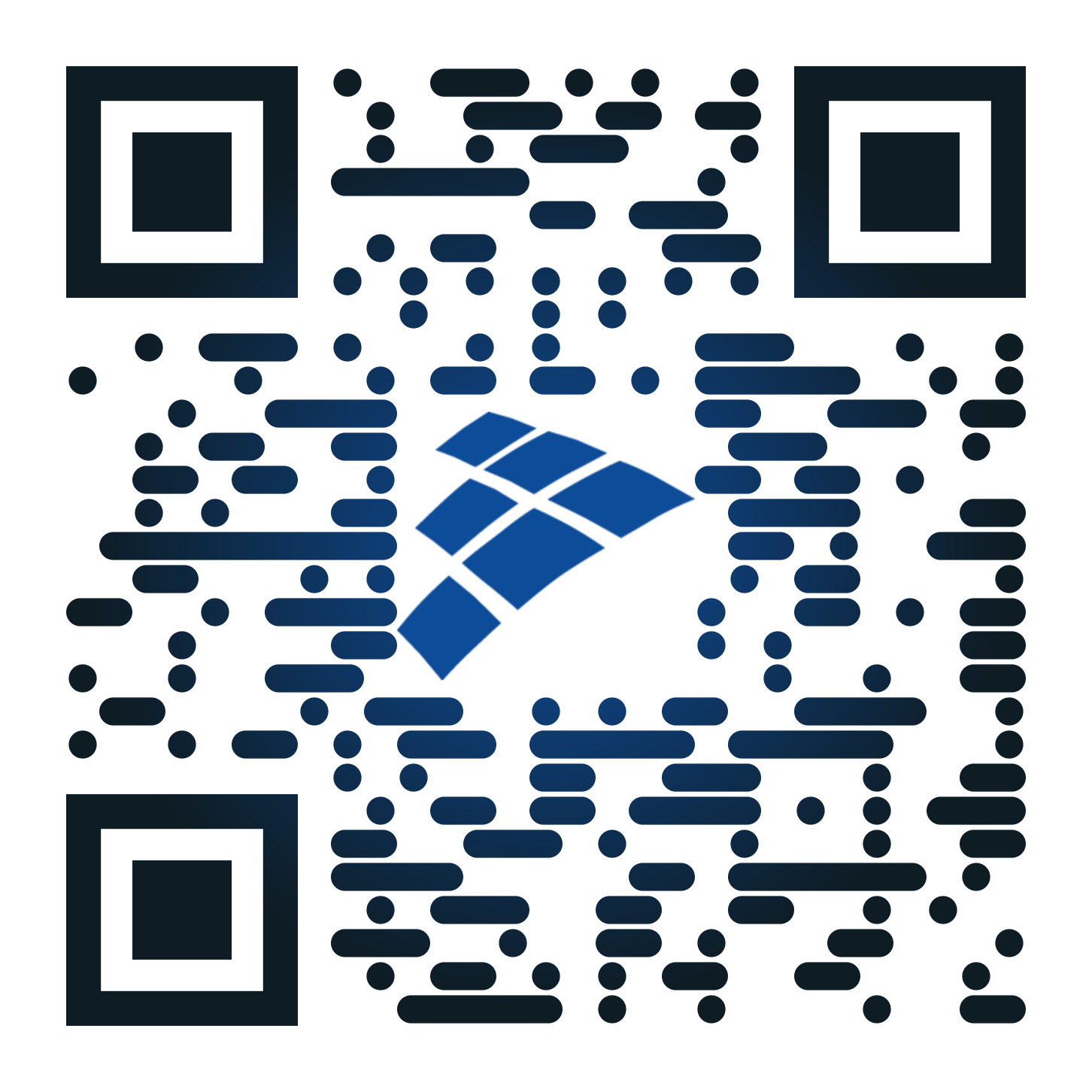 Kibertámadás! podcast
nki.gov.hu
LinkedIn